Tenses
Gerund and TO infinitif
Gramatikal
S1 Gizi UMHT
PENGERTIAN GERUND
Menurut Wishon (1980: 268), “gerund is the –ing form of the verb used as a noun.” Gerund adalah bentuk –ing dari kata kerja yang digunakan sebagai kata benda. Perlu diketahui bahwa Gerund memiliki bentuk yang sama dengan present participle yakni verb-ing. Kita lihat penjelasan gerund berikut:
Gerund/Simple Gerund:
Contoh gerund/simple gerund diantaranya:
Verb + ing: reading, dancing, swimming, camping, listening, writing, etc.
Reading is my hobby.
I like writing.
Singing is beautiful.
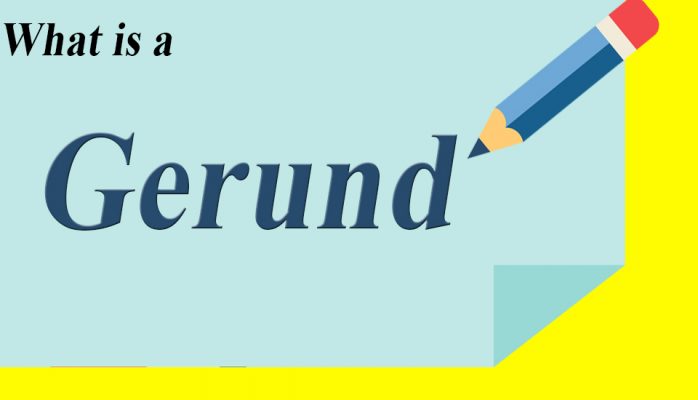 Halaman 3
Gerund Phrase:
Yakni gerund yang diikuti oleh objek atau didahului oleh possessive adjective, contohnya:
Gerund + object: reading a novel, writing a story.
Possessive + gerund: your singing
Reading a novel is my hobby.
I like writing a short story.
Your singing is beautiful.
Gerund as Complement (Gerund sebagai komplemen)
Gerund as Subject (Gerund sebagai Subjek)
Gerund as Object (Gerund sebagai Objek)
Kegunaan Gerund
Reading is my hobby.
Swimming is my favorite sport.
Listening to music makes me happy.
Shinta and Shanti like singing.
Renata enjoys dancing.
They enjoy playing cards.
Her favorite hobby is dancing.
His favorite sport is canoeing.
My job is writing the script.
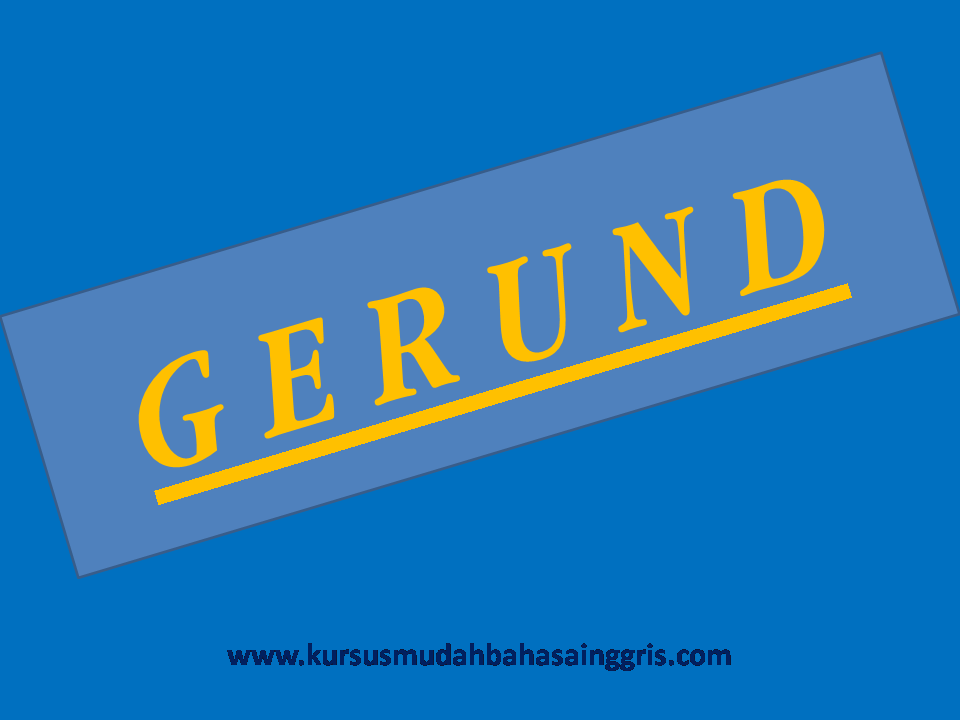 Gerund after Preposition (Gerund setelah Preposisi)
I am tired of reading encyclopedia.
Thanks for coming.
We have to eat this pizza before leaving.
Are you interested in learning English?
We talked about going to Bandung.
I am used to* speaking loudly.
You object to* signing this letter.
She is looking forward to* hearing good news.
I am accustomed to* sleeping late on the weekend.

*to dalam kalimat tersebut adalah preposition, jadi harus diikuti oleh gerund. Ada 4 preposition ‘to’ yang diikuti oleh gerund diantaranya: be used to, object to, be looking forward to, be accustomed to.
VERB (KATA KERJA) YANG DIIKUTI OLEH GERUND
Ada beberapa verb (kata kerja) tertentu yang diikuti oleh gerund, diantaranya:
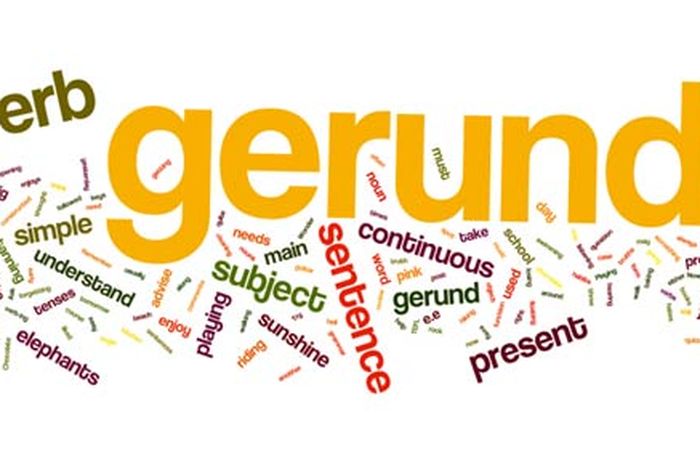 Contoh kalimat verb (kata kerja)  yang diikuti gerund:
He admitted stealing the ring.
We will continue studying soon.
I enjoy spending time at home.
Don’t give up! Keep fighting!
Let’s practice speaking for the final test.
I can’t stop watching movie.
Infinitives
What is an infinitive?
An infinitive is the word “to” plus the base form of a verb.
It often functions as a noun, a subject or a direct object.
Can also function as an adjective or an adverb.
Even though “to” is a preposition, it is NOT a preposition when it is combined with the base form of a verb; it is an infinitive.
INFINITIVES
To sing
To dance
To go
To play
To teach
To work
ALL of these are infinitives!
Remember…
Infinitives are easily recognized  because of the word “to” + the verb.

An infinitive will ALMOST ALWAYS begin with “to” followed by the simple form of the verb.
Don’t forget...
FORMULA

TO + VERB (base form) = INFINITIVE

NOTE: You cannot add s, es, ed, or ing to the end. Ever!
PRACTICE: Identify the infinitive.
He wanted to watch the dog in the yard.
The coach taught him to hit a curve ball.
The student had to write a report about the famous detective.
No one wants to hear from you.
I would like to teach high school English one day.
Infinitive Phrases
What are infinitive phrases?
An infinitive phrase is a group of words that includes an infinitive and any other words to complete its meaning.

It begins with the word to, and consists of to, the infinitive (always a verb), and its complements and modifiers.
examples :
It can act as an adjective, adverb, or a subject. 

Ex. To fly a plane was her goal.
To fly is the infinitive (to + verb)
To fly a plane is the infinitive phrase.
more examples…
I wanted to run out the door when the teacher announced a pop quiz.

I tried to think of an excuse, but my mind drew a blank, so I was forced to baby-sit for my bratty cousin.
non-examples
I went to the store with my four year old daughter, Caylee.

The above example is not an infinitive. “to the store” is a prepositional phrase.
PRACTICE: Underline the infinitive phrase. Double underline the infinitive.
To ring the bell was her job.
The instructor asked me to stop the car.
Harry wanted to begin the game on good footing.
To learn about infinitives can be fun.
The man decided to attack the sleeping bear with a squirt gun.
Put the verb into either the gerund (-ing) or the infinitive (with ‘to’).
She is good at ………….(dance) .
He is crazy about………….. (sing) .
I don’t like …………(play) cards.
They are afraid of ………….(swim) in the sea.
You should give up ………..(smoke) .
Sam dreams of ………(be) a popstar.
Put the verb into either the gerund (-ing) or the infinitive (with ‘to’).
He is interested in ………… (make) friends.
My uncle is afraid of…………  (go) by plane.
We insist on ………… (cook) the dinner ourselves.
I don’t fancy ………… (go) out tonight.
She avoided ………… (tell) him about her plans
I would like ………… (come) to the party with you.
He enjoys …………….. (have) a bath in the evening.
Put the verb into either the gerund (-ing) or the infinitive (with ‘to’).
She kept …………. (talk) during the film.
I am learning ………….. (speak) English.
Do you mind …………… (give) me a hand?
She helped me …………  (carry) my suitcases.
I’ve finished ………… (cook) – come and eat!.
He decided …………. (study) biology.
I dislike …………..  (wait)
Put the verb into either the gerund (-ing) or the infinitive (with ‘to’).
He asked ………… (come) with us
I promise ………… (help) you tomorrow.
We discussed …………… (go) to the cinema, but in the end we stayed at home.
She agreed ………… (bring) the pudding to the dinner
I don’t recommend …………. (take) the bus – it takes forever!
We hope …………… (visit) Amsterdam next month.
She suggested ……………. (go) to the museum.
Put the verb into either the gerund (-ing) or the infinitive (with ‘to’).
They plan ……………. (start) college in the autumn.
I don’t want ………… (leave) yet
She delayed ………………. (get) out of bed.
Terima Kasih